CO-WANDA Act 5.1 Radionica za zainteresovane straneŠta god radili od RIS-a pobeći nećete Zoran Lukić, Plovput
Beograd, 26.03.2014
Sadržaj prezentacije
Cilj i osnovna ideja
Trenutni status
Razrada kroz nove ideje
Očekivani rezultati
Pitanja i odgovori
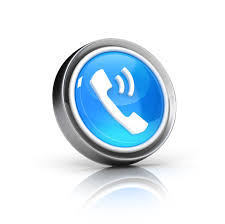 Cilj i osnovna ideja
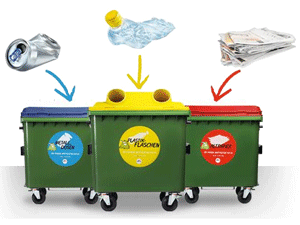 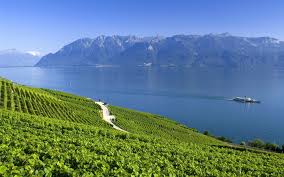 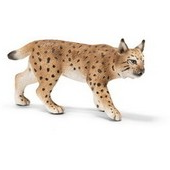 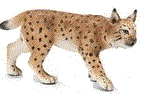 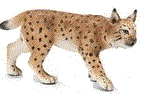 Cilj i osnovna ideja
Šta je naša ideja …

Kako primeniti RIS da bi se poboljšalo upravljanje brodskim otpadom?
Kako da trasiramo put za to?
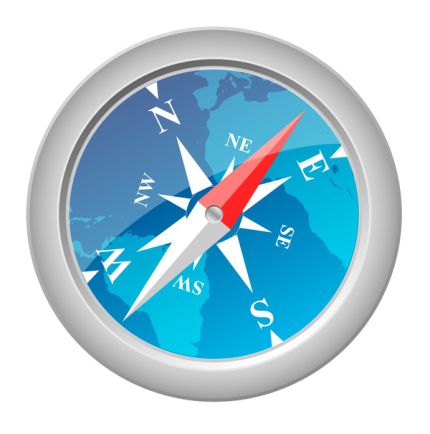 Šta smo radili i šta ćemo raditi?
Sagledan je status implementacije i primene RIS-a
Razmotrene ideje u funkciji statusa i prikupljenih saznanja
Ideje pretočene u praktične primere
Primeri će biti isprobani u pilot testovima
Na osnovu iskustava predložiće se smernice za primenu RIS
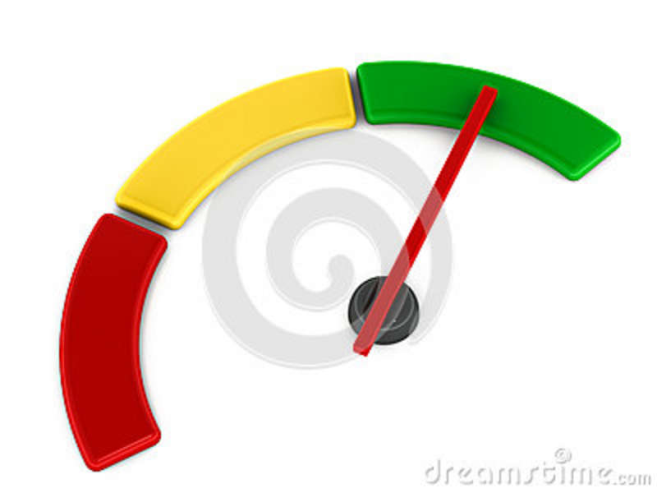 Trenutno stanje RIS-a u regionu
Razrada ideja
RIS - FUNKCIJA KONTROLE I NADZORA
RIS – FUNKCIJA PODRŠKE NAPLATI I PLAĆANJU
RIS – FUNKCIJA PRUŽANJA INFORMACIJE O MESTIMA ZA ODLAGANJE OTPADA
Razrada ideja
Isprobati RIS u vezi ideja Co-Wanda projekta
Uputstva i smernice za primenu na bazi stečenih iskustava
Vizuelna predstava stvarnosti
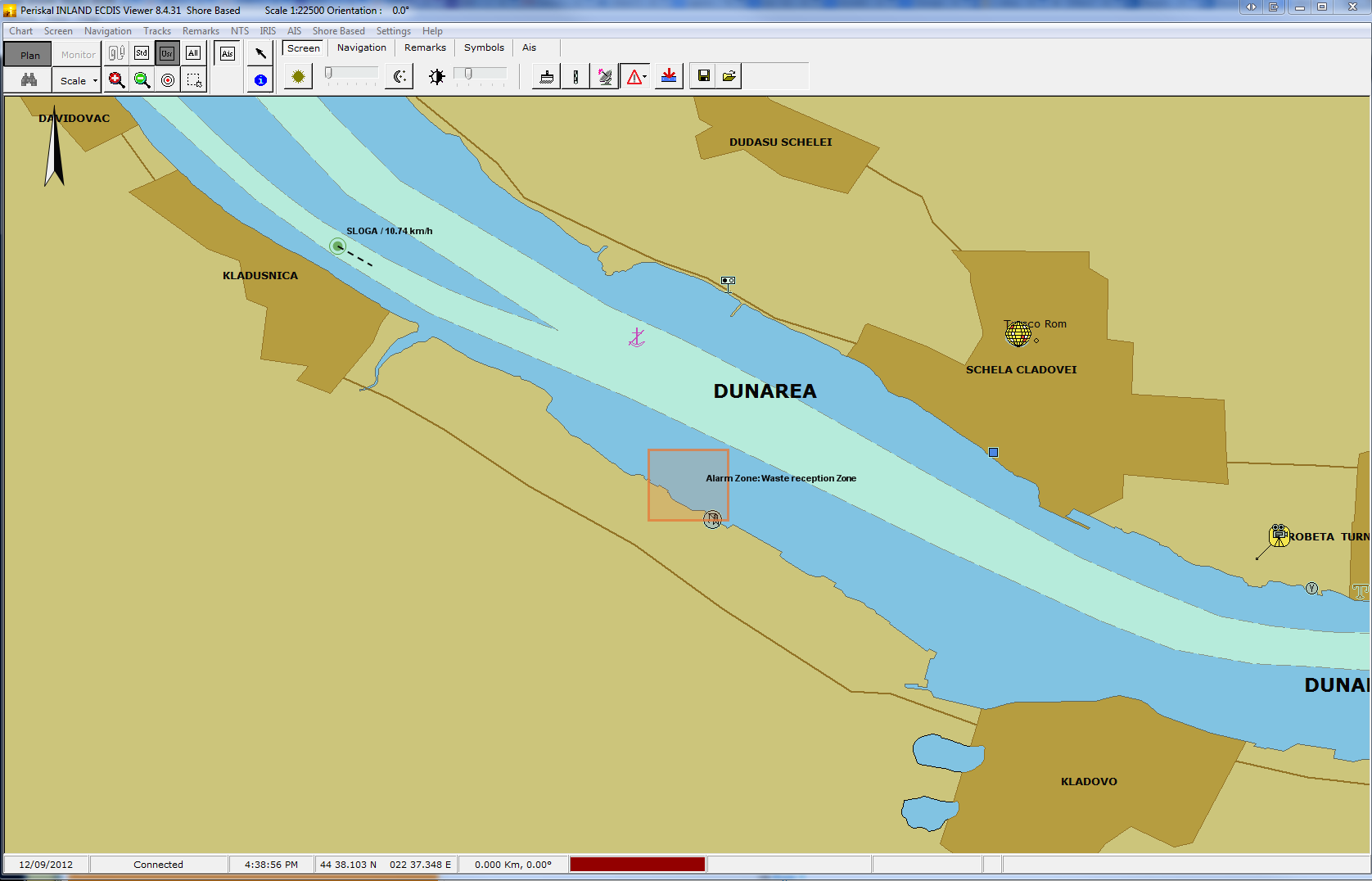 DUNAV 7
PHOENIX
PRESLAV
TANGER
SPEED
A ROSA MIA
ROVINARI
Simbolička predstava stvarnosti
Brod plovi i nosi otpad

Brod odlaže otpad

Brod plovi bez otpada
Zona postrojenja
za prihvat otpada
Simbolička predstava stvarnosti
Brod plovi i nosi otpad
Brod pristaje na mesto odlaganja otpada
Brod odlaže otpad
Brod odložio otpad
Operater postrojenja registruje odlaganje
Operater vrši naplatu usluge
Brod napušta mesto odlaganja otpada
Brod plovi bez otpada
Zona postrojenja
za prihvat otpada
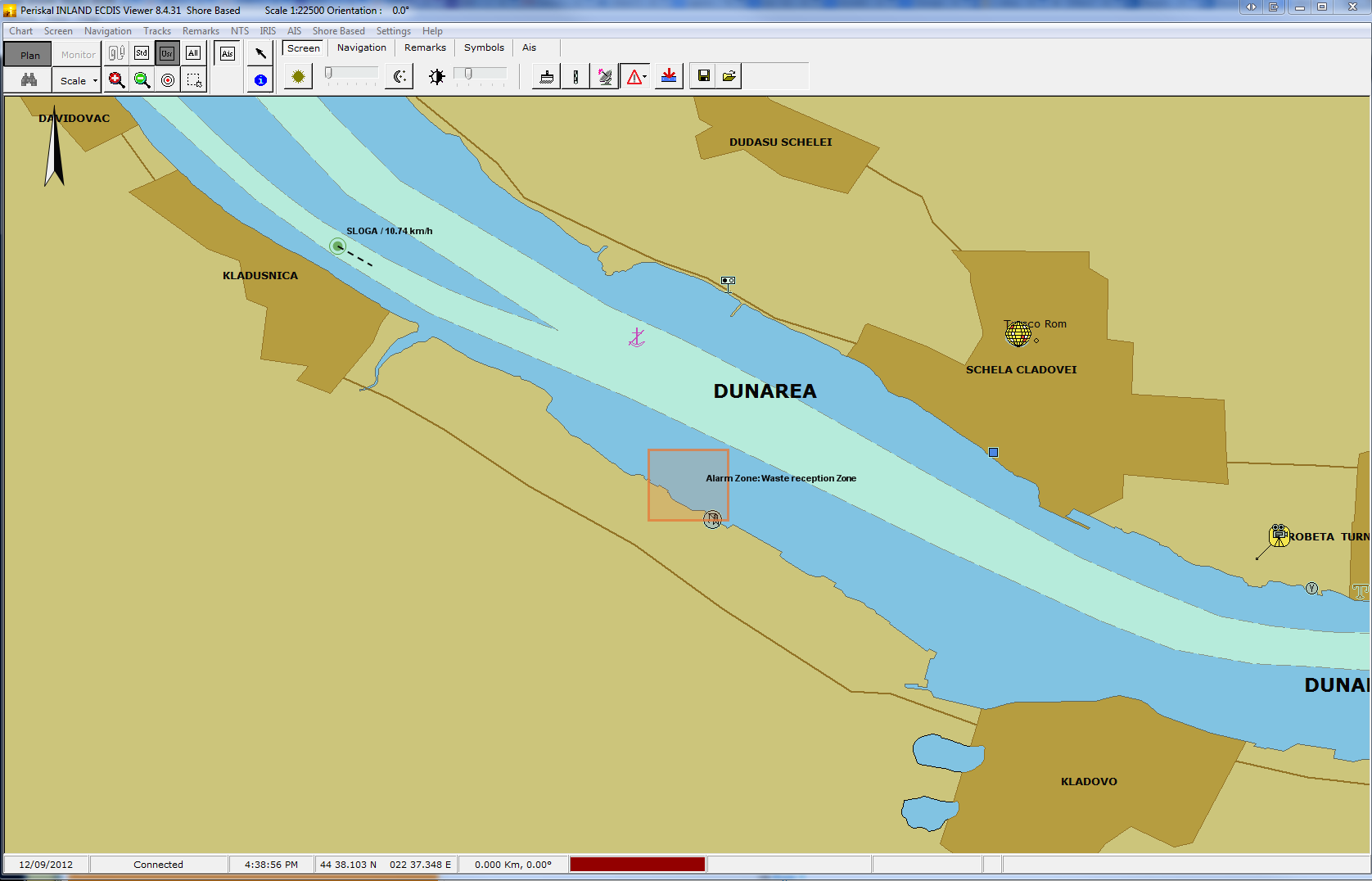 PLOVI BEZ OTPADA
DUNAV 7
PHOENIX
PLOVI BEZ OTPADA
PRESLAV
TANGER
NOSI OTPAD ILI NEPOZNAT STATUS
SPEED
A ROSA MIA
ROVINARI
ODLAŽE OTPAD
NOSI OTPAD ILI NEPOZNAT STATUS
NOSI OTPAD ILI NEPOZNAT STATUS
NOSI OTPAD ILI NEPOZNAT STATUS
Tehnička predstava stvarnosti
Brod plovi i nosi otpad

Brod pristaje na mesto odlaganja otpada
Brod odlaže otpad
Brod odložio otpad
Operater postrojenja registruje odlaganje
Brod napušta mesto odlaganja otpada
Brod plovi bez otpada
AIS

AIS XML okidač
AIS BAZA registracija
AIS BAZA registracija
AIS BAZA + XML okidač
AIS XML okidač
AIS
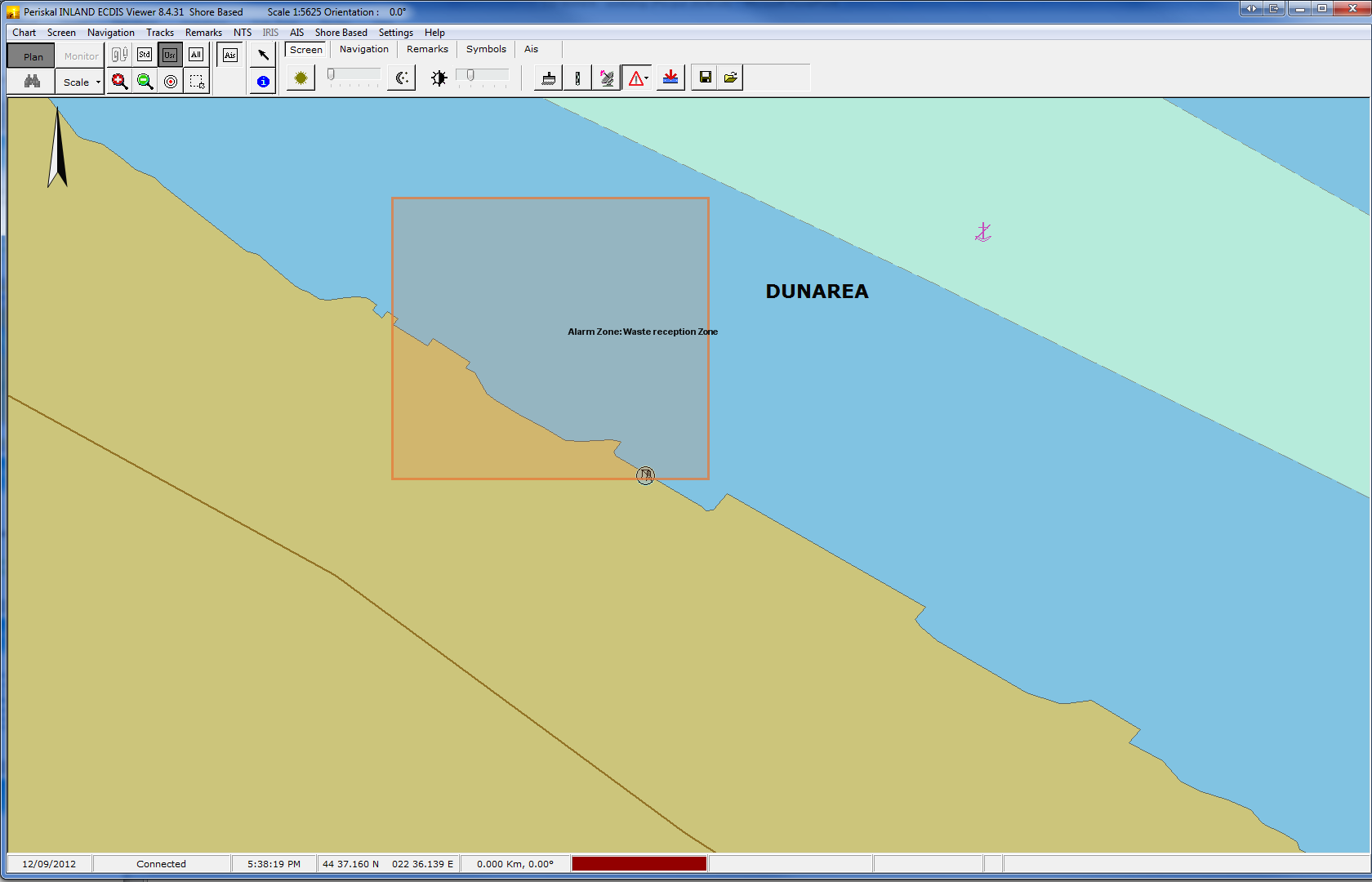 PRESLAV
Raspoloživ kredit:
200 jedinica

Troškovi trenutne operacije:
50 jedinica

Odobriti naplatu
TANGER
TANGER
ODLAŽE OTPAD
ODLAŽE OTPAD
DA
NE
Šta je rezultat?
Vizuelna predstava stanja
Status brodskog otpada na svakom sastavu/plovilu koji je u aktivan u sistemu (koji je u Republici Srbiji) dostupan ovlašćenim osobama
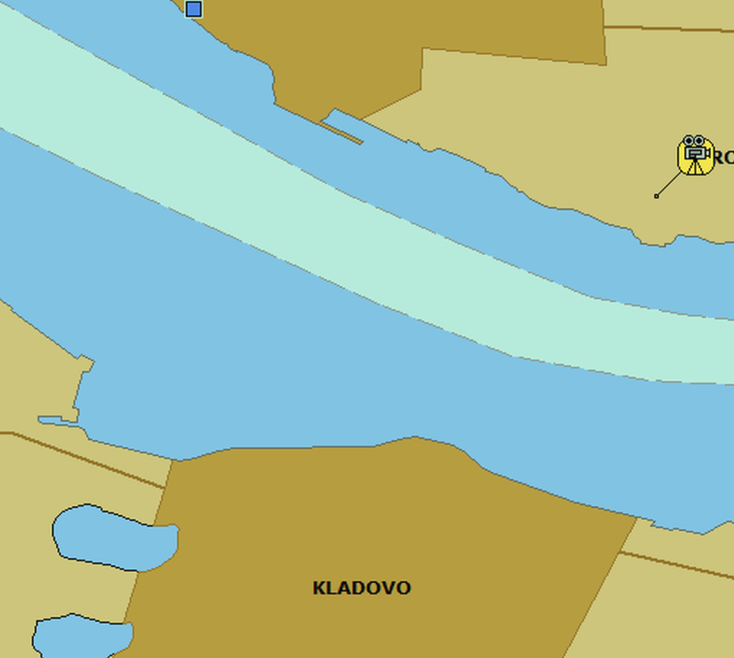 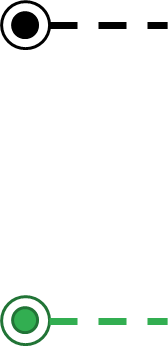 Šta je rezultat?
Mogućnost utvrđivanja
Ko je odložio otpad  (ime plovila, ENI broj, MMSI)
Kad je odložio otpad (datum, vreme registrovani u sistemu)
Gde je odložio otpad (lokacija, operater postrojenja)
Šta je rezultat?
Automatizovana naplata i plaćanje
Sistem virtuelne vinjete
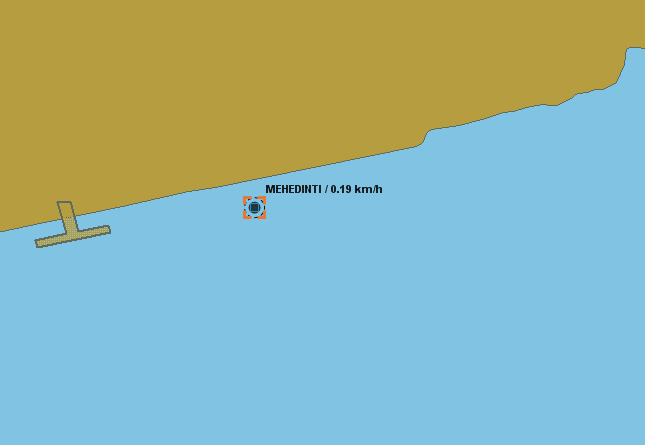 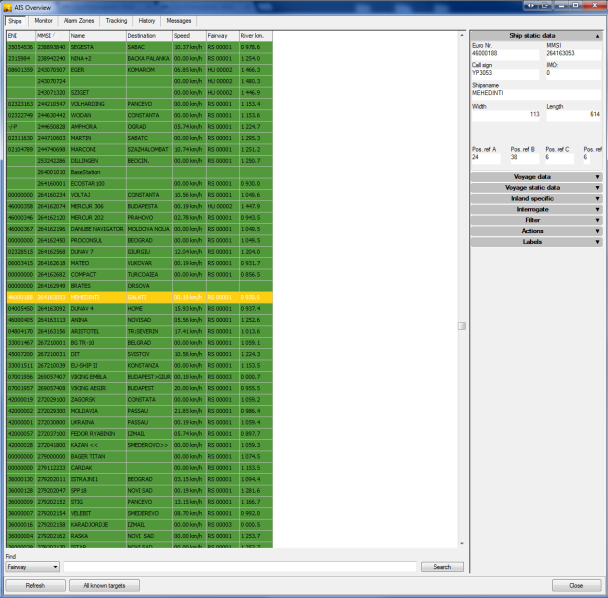 Šta je rezultat?
Uputstva i preporuke kako se RIS može iskoristiti u upravljanju brodskim otpadom
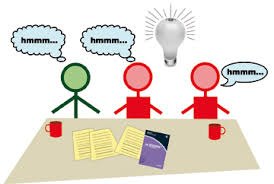 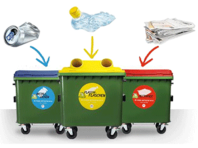 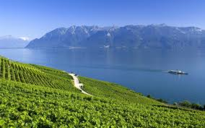 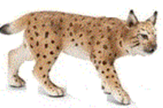 Traženje pravog puta
Funkcionisanje RIS sistema
Obaveznost korišćenja RIS-a
Osigurana razmena podataka između učesnika u procesu
Sprovođenje kontrole primene propisa vezanih za RIS i brodski otpad
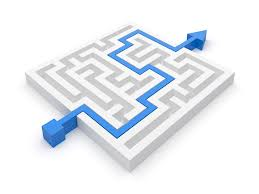 Hvala na pažnji !
Zoran Lukic
e-mail: zlukic@plovput.rs